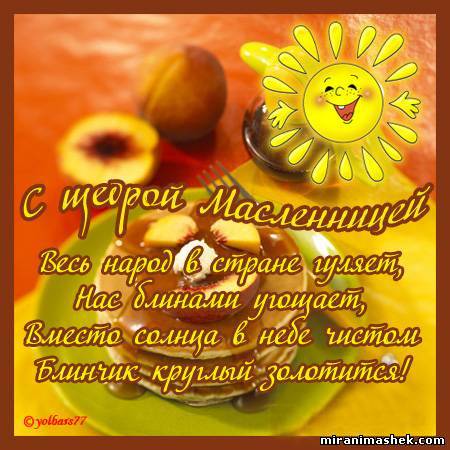 ГБДОУ детский сад №8
Группа №1 «Винни-Пух»
Воспитатели:Эрфан А.В.,
                   Платонова А.Н.
Широка масленица-Сырная неделя!Ты пришла нарядная к нам Весну встречать.Печь блины и развлекаться будем всю неделю,Чтоб зиму студёную из дому прогнать!
В избе.
Каждая хозяюшка колдует у печи.Кулебяки, сырники- всё им удаётся.Пироги и блинчики- всё на стол мечи!
Блинцы, блинчики, блины, как колеса у весны.
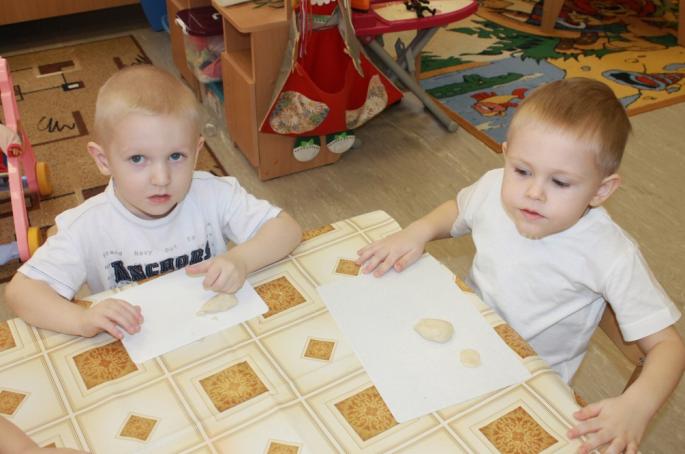 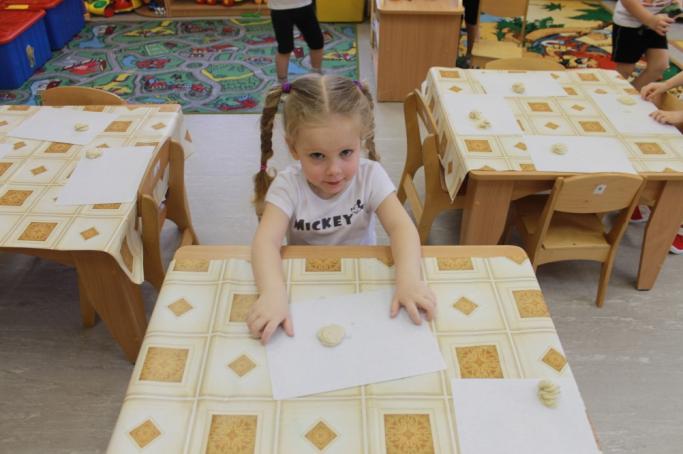 Друг за другом идём, Звонко песню поёмО весёлой весне,О родной стороне.
Все друзья встречаются, водят хоровод.Праздник продолжается, общее веселье.Славно провожает Зимушку народ!
Все гулять, резвиться вышли, как один!Игры и потехи, а за них награда:Сдобный и румяный масленичный блин!
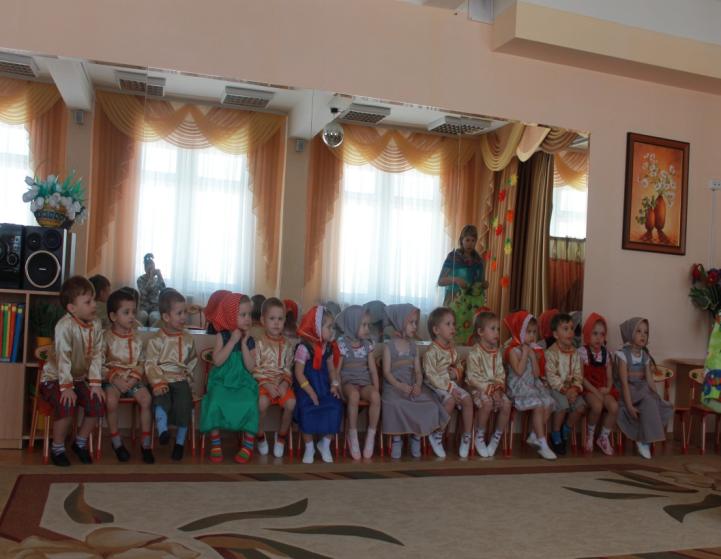 Ах ,какие ложечки,Посмотри, посмотри.Поиграем в ложечкиИ станцуем мы.
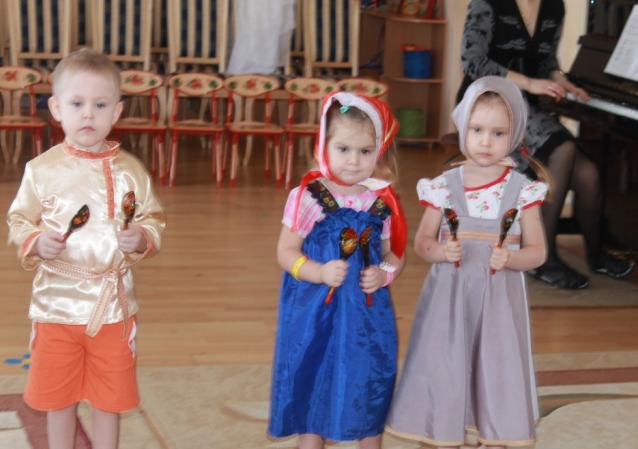 А мы Масленицу встречали?Повстречали, душа, повстречали.
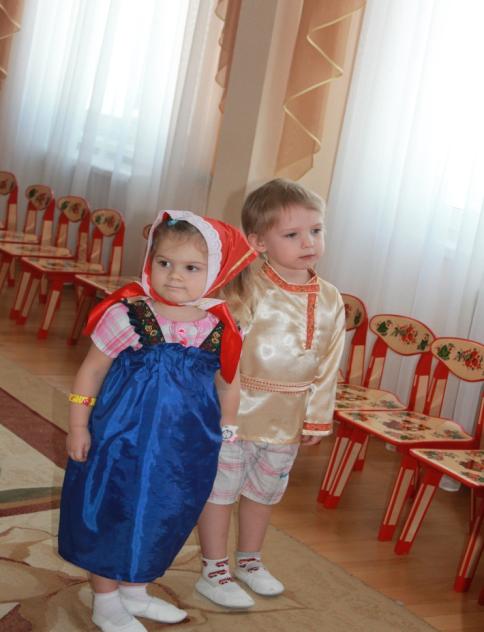 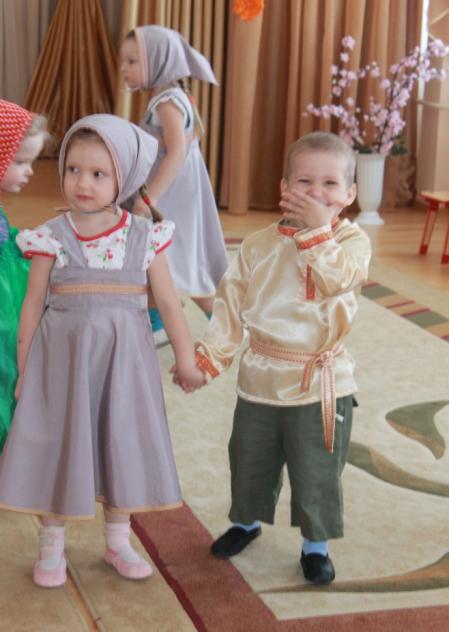 Давай скорей обнимемся и песенку споём…
Здравствуй, светлая весна!!!
Посиделки в избе.
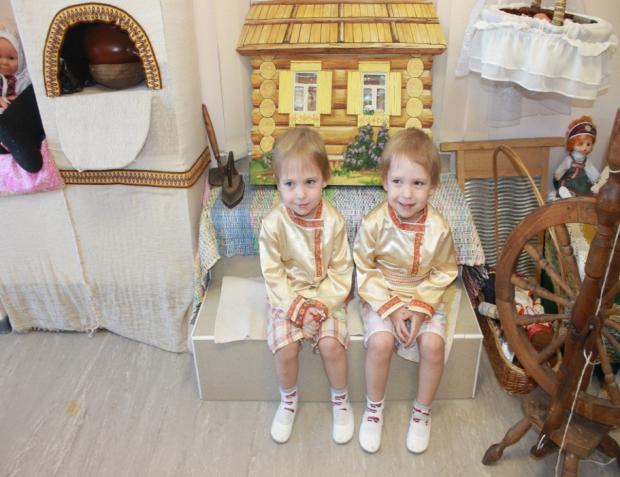 Пришла масленица годовая,Наша гостья дорогая!Она пешей к нам не бывает,Всё на кониках приезжает.Её коники вороные,У них гривы золотые,А саночки расписные!
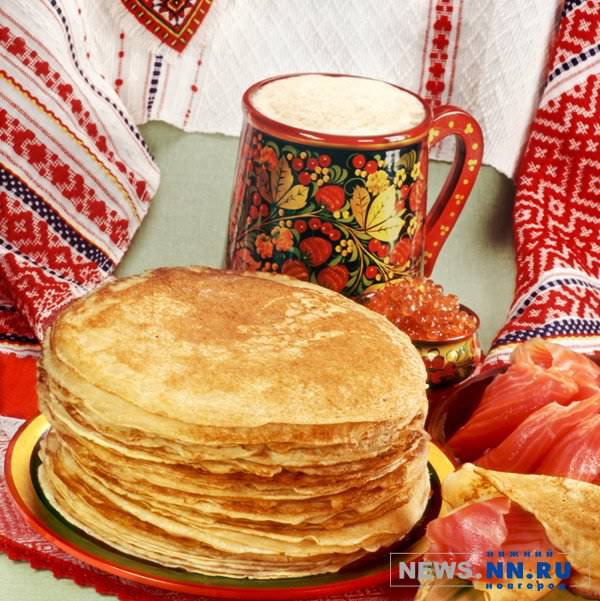 Мама нам печёт блины,
Очень вкусные они.
Встали мы сегодня рано,
И едим их со сметаной!
На Масленой повеселись, да блинком угостись
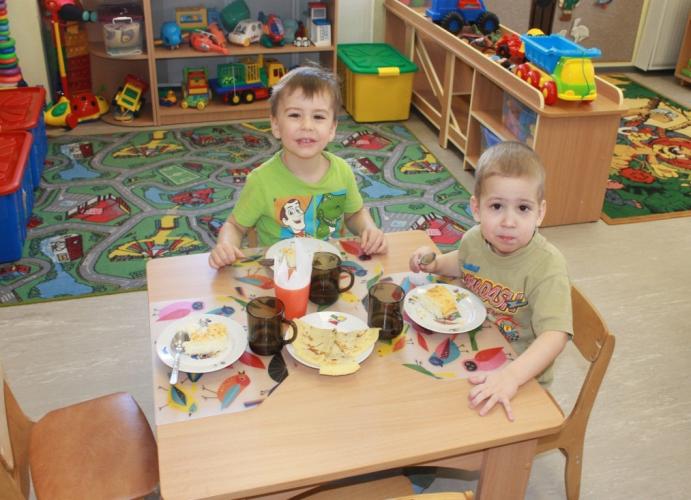 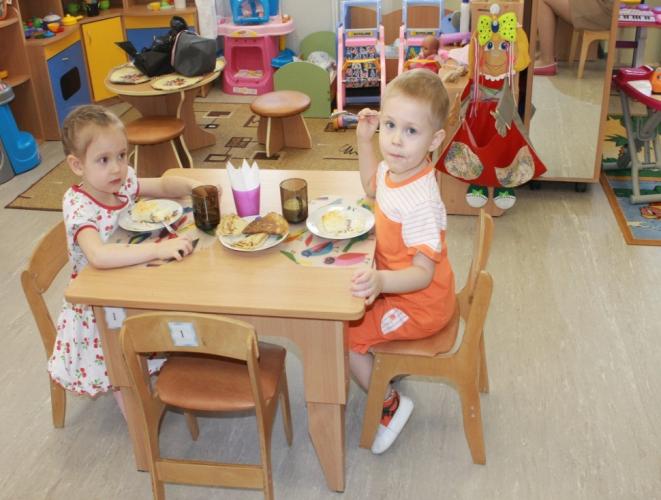